Transitional Kindergarten Mathematics: Geometry
[Speaker Notes: Presenter Remarks: 
Welcome to the Transitional Kindergarten (TK) Mathematics presentation focusing on the California Department of Education’s (CDE) California Preschool Learning Foundations (PLF) and California Preschool Curriculum Framework (PCF) and other CDE resources. 

This professional learning session is focused on the domain of Mathematics and the strand Geometry. This session is specifically designed to provide TK teachers and administrators with exposure to CDE resources that support TK curriculum planning, developmentally appropriate strategies, and classroom environment design recommendations that support the content area of geometry.]
Geometry
"Geometry is the study of space and shape. Geometry and spatial reasoning offer a way to describe, interpret, and imagine the world” (PCF, Vol. 1, p.164).
[Speaker Notes: Background Information:
PCF, Vol. 1, p. 164

Presenter Remarks:
Today our focus is on the Geometry strand in mathematics in TK. Geometry is the study of space and shape. Geometry and spatial reasoning offer a way to describe, interpret, and imagine the world. They also provide an important tool for the study of mathematics and science.]
Objectives
Read, observe, and discuss resources that support TK Math: Geometry.
Identify and observe TK children's developmental continuum and learning trajectories in understanding geometry. 
Apply strategies learned to support geometry in the environment with planned learning opportunities.
[Speaker Notes: Background Information:
PCF, Vol. 1, p. 144

Presenter Remarks:
This module is focused on the California Preschool Learning Foundations, Volume 1, Geometry strand of the Mathematics domain. This domain is closely aligned with the California K–12 mathematics content standards. 

During this session, we will: 
Read, observe, and discuss resources that support TK Math: Geometry.
Identify and observe TK children's developmental continuum and learning trajectories in understanding geometry. 
Apply strategies learned to support geometry in the environment with planned learning opportunities.

Extra Notes:
Consider posting the outcomes on a chart for reference while going through each agenda item.]
Name Your Shape!
©2016 California Department of Education
[Speaker Notes: Presenter Remarks: 
Now we are going to get into the groove of geometry by playing a little shape game called "Name Your Shape." Before we play, we need to make sure we all know our shapes, so we will do that next. As we play, you will see the importance of being specific with shape names.]
Name Your Shape!
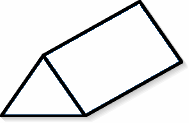 sphere
cone
prism
pyramid
cylinder
cuboid
cube
[Speaker Notes: Activity 1: Name Your Shape

Presenter Remarks: 
Let's make sure we all know our shapes so that we can play the game. Starting at the top left hand corner, begin naming the 3-D shapes out loud. Ready, everyone? What is the first shape? (Click the arrow and the shape name will appear.) Sphere. Were you correct? 

OK, second shape. What is the second shape? (Click the arrow and the shape name will appear.) Cone. Were you correct?

What is the third shape? (Click the arrow and the shape name will appear.) Triangular prism. Were you correct? 

What is the fourth shape? (Click the arrow and the shape name will appear.) Cylinder. Were you correct? 

What is the fifth shape? (Click the arrow and the shape name will appear.) Cube. Were you correct? 

What is the sixth shape? (Click the arrow and the shape name will appear.) Pyramid. Were you correct? 

And finally, what is the last shape? (Click the arrow and the shape name will appear.) Cuboid. Were you correct? “Cuboid and rectangular prism are synonyms”. 

OK, now it is time for us to play the game with this knowledge. 

Background Information
intent: 
Stimulate the thought processes of the participants regarding the subject of geometry. 
 
OUTCOMES: 
Participants interact as they describe shapes while playing a shape game.

Materials Required: 
Shape headbands (from construction paper)
Paper shape cards
PowerPoint

Time: 5 minutes

Process: 
Begin by quizzing the entire group about the shapes on the slide. For each shape, ask everyone to identify the shape, and then reveal the shape name.
Once all shapes are revealed, request that everyone participate in the “Name Your Shape” game. 
Explain that the rules are similar to a card game they may have played in the past. Each participant will need a paper headband; have them choose one now. 
Have each participant take a shape card from the middle of the deck, without looking at it, and place it on their headband. 
Participants ask tablemates yes-or-no questions to try to determine which geometric shape is on their headband. 
Debrief:  
Aside from having fun, what did you find interesting about this game?
Was it surprising how much language you used to describe your shape in detail? 
What other forms of information did you use to guess your shape? (Connect this to the Universal Design for Learning (UDL) principle, Multiple Means of Expression and Representation.)
 
OPTIONS:
Play the game silently with participants acting out the shapes to each other.
Play the game in pairs. Put a time limit on the clock and have only one partner talk at a time, switching when the time is up.]
CDE Publications and Resources that Support TK Implementation (MATH)
Preschool Learning Foundations
California Common Core State Standards
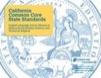 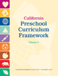 Mathematics Framework
Preschool Curriculum Framework
DRDP Specific to TK and K
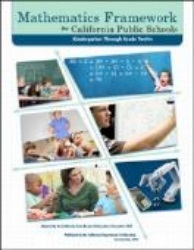 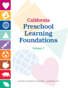 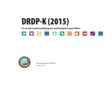 Transitional Kindergarten Implementation Guide
Preschool Alignment Document
Preschool English Learners Guide
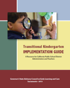 Preschool Learning Foundations
California Common Core State Standards
Health Education Content Standards for California Public Schools
Preschool Curriculum Frameworks
English Language Arts/English Language Development Framework
DRDP Specific to TK and K
Preschool Alignment Document
Preschool English Learners Guide
Transitional Kindergarten Implementation Guide
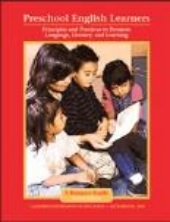 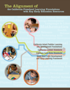 [Speaker Notes: Presenter Remarks: 
The California Department of Education has developed many publications, resources, and supports that enable teachers to facilitate the most positive outcomes for students. 

Today our main focus will be on Volume 1 of the Preschool Learning Foundations and the Preschool Curriculum Framework. In addition, there are other key resources that support math: the California Common Core State Standards (CA CCSS) for Mathematics in kindergarten, the TK chapter of the Mathematics Framework for California Public Schools: Kindergarten Through Grade Twelve (Math Framework), the Transitional Kindergarten Implementation Guide—A Resource for Public School District Administrators and Teachers (TK Implementation Guide), and the Desired Results Developmental Profile—Kindergarten (2015): A Developmental Continuum for Kindergarten (DRDP-K [2015]).

(Name and hold up each resource.) The Preschool Learning Foundations, Volume 1, Volume 2, and Volume 3, and the Preschool Curriculum Framework, Volume 1, Volume 2, and Volume 3, are the center of the California Early Learning and Development System. 

During additional professional learning opportunities we will also discuss alignment and make connections to all additional resources pictured in the graphic:
The Alignment of the California Preschool Learning Foundations with Key Early Education Resources (Alignment Document)
Preschool English Learners: Principles and Practices to Promote. Language, Literacy, and Learning. A Resource Guide. (Preschool English Learner Guide)
CA CCSS
Math Framework
TK Implementation Guide
DRDP-K (2015)]
Why Use the Preschool Learning Foundations for TK?
CA Law (EC 48000):
Transitional kindergarten is the first year of a two-year kindergarten program that uses a modified kindergarten curriculum that is age and developmentally appropriate.
Transitional kindergarten programs are intended to be aligned to the California Preschool Learning Foundations developed by the CDE.
[Speaker Notes: Background Information: 
CDE.CA.gov/ci/gs/em/kinderfaq.asp#program 

Presenter Remarks:
The state of California provides guidance on utilizing the Preschool Learning Foundations and the Preschool Curriculum Framework as planning and curriculum resources in the TK classroom.

In addition, the following publications and resources are available to support age and developmentally appropriate TK curriculum:
TK Implementation Guide
Alignment Document
CA CCSS
Math Framework
DRDP-K (2015)

Now we will look at how all these resources work together to support geometry.]
PLF and PCF, Volume 1
[Speaker Notes: Presenter Remarks: 
The purpose of the Preschool Learning Foundations is to promote a common understanding of preschool children’s learning and to guide instructional practice; they describe the knowledge and skills that young children typically develop when provided with developmentally, culturally, and linguistically appropriate learning experiences.

The Preschool Curriculum Framework was created as a companion to the Preschool Learning Foundations. The framework, “…presents strategies and information to enrich learning and development opportunities for all children” (PCF, Vol. 1, p. v). 

The foundations and framework are designed to work together.  While the foundations—known as standards in the K-12 arena—provide the background information to understand children’s developing knowledge and skills (the what), the curriculum framework offers guidance on how teachers and programs can support the learning and development that are described in the foundations (the how).

Extra Notes:
The foundations were developed with research-based evidence and are enhanced with expert practitioners’ suggestions and examples.  All of the foundations were written by a team of researchers with expertise in that domain. A complete reference list of the source materials, along with detailed bibliographic notes for each of the developmental domains, can be found in the Preschool Learning Foundations. Sources used in the development of the foundations include: 
Documents from CDE, such as the English-Language Arts Content Standards for California Public Schools, Kindergarten Through Grade Twelve (Language and Literacy, Introduction, page 48, left column).
Well-validated assessment tools such as the Ages & Stages Questionnaires (ASQ): A Parent-Completed, Child-Monitoring System (Social-Emotional, References and Source Materials, page 36).
General sources such as the Report of the National Reading Panel 2000 (Language and Literacy, Introduction, page 73, left column).
Early childhood education standards from other states, such as Hawaii and Texas (Social-Emotional, Introduction, page 5, footnote).]
Preschool Learning Foundations
Today's Focus
[Speaker Notes: Background Information: 
PLF, Vol. 1, 144.

Presenter Remarks:
The PLF in Mathematics cover five main developmental strands: Number Sense, Algebra and Functions (Classification and Patterning), Measurement, Geometry, and Mathematical Reasoning. 
These strands were identified after a careful review of research including National Council of Teachers on Mathematics (NCTM), the Principles and Standards for School Mathematics, and the California Common Core State Standards: Mathematics (CDE) (CA CCSSM).

Extra Notes:
Review Handout 1: Map of the Foundations: Geometry.]
Map of the Foundations
Mathematics
Domain
Strand
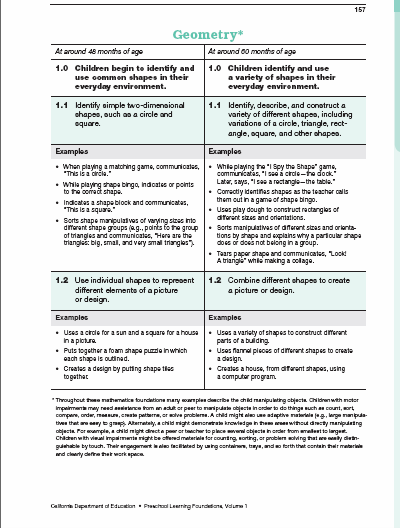 Substrand
Age
Foundation
Examples
Foundation
Adaptations for Children with Special Needs
[Speaker Notes: Presenter Remarks:
Let's review Handout 1 to illustrate the way the foundations are organized. 

Extra Notes:
Ask participants to find the handout in the folder. Use a laser pointer to draw participants' eyes to each part of the page. Point out:
The name of the domain (Mathematics).
The name of the strand at the top of the table (in this case, Geometry).
The name of the substrand (Children identify and use a variety of shapes in their everyday environment). Note that substrands always end in ".0."
The two age levels (at around 48 months and at around 60 months). Remind participants that the foundation describes typical behaviors at around 48 months and at around 60 months.
The foundations on this page. There are TWO foundations on this page, ONE for each age level (1.1 for 48 months and 1.1 for 60 months; 1.2 for 48 months and 1.2 for 60 months).
The examples on this page. (Emphasize that these are only a few of the ways that children may demonstrate the foundation.)
Many of the foundations have foot notes that include information specific to students with IEPs or who may have disabilities. This information sometimes includes adaptations or accommodations.
Ask participants to compare the difference between 48 and 60 months. 
Notice: There is a developmental progression from four years old to five years old within a substrand. The order in which the strands and substrands are presented is not meant to indicate a developmental progression.
Read the slide and then say, for example, in the Geometry substrand on page 158, "Children begin to understand positions in space" at around 48 months, and "Children expand their understanding of positions in space" at around 60 months.]
Foundations
The foundations promote a common understanding of young children’s learning to guide instructional practice.
[Speaker Notes: Presenter Remarks: 
The foundations promote a common understanding of young children’s learning and to guide instructional practice. 

As teachers plan learning environments and experiences, the foundations—known as standards in the K-12 arena—provide the background information to help teachers understand children’s developing knowledge and skills.

The Preschool Learning Foundations were developed with research-based evidence and are enhanced with suggestions and examples from expert practitioners. All foundations were written by a team of researchers with expertise in the various domains.]
Alignment Document
[Speaker Notes: Presenter Remarks:
The Alignment Document is another resource that will help answer questions related to developmental progressions. 

Discuss the following questions with your table group (allow 3 minutes):
What do you know about this document?
How do you use it in your work now?

Extra Notes:
Depending on the size of your group, participants can share responses with tablemates or in pairs.]
Alignment of the Preschool Learning Foundations with CA Standards: Geometry
(Mathematics Framework for California Public Schools: Kindergarten Through Grade Twelve [CDE], p. 37)
[Speaker Notes: Background Information:
Math Framework, p. 37 

Presenter Remarks:
The alignment illustrates a progression in learning and development of mathematical concepts and skills across age levels. For example, in the area of geometry, preschool children's ability to identify, describe, and construct a variety of shapes, as described by the PLF in geometry, continues to develop. By the end of kindergarten, as described in the kindergarten math standard, they correctly name shapes regardless of their orientation or overall size, and analyze and compare two- and three-dimensional shapes in different sizes and orientations. 

Extra Notes:
Refer to Handout 2: Alignment of PLF and CA CCSS.
 
Invite participants to underline anything of interest. Allow 3–4 minutes for participants to read and underline.
Ask: Would anyone like to share out what they underlined or found interesting?

(Below are optional discussion questions if participants need prompting to start discussion.)
What do you observe about the different expectations for children at around 48 months of age, 60 months of age, and the end of kindergarten? 
In recognition of these developmental stages, what are the implications for TK teachers in supporting children's developing ability to identify, compare, and make sense of shapes in their environment?]
Alignment Document
(The Alignment of the California Preschool Learning Foundations with Key Early Education Resources [CDE], p. 80)
[Speaker Notes: Background Information:
Alignment Document, p. 80
Math Framework, p. 36 (Transitional Kindergarten chapter)

Presenter Remarks:
Now look specifically at Handout 2: Alignment of PLF and CA CCSS. You will see the same charts that are on the slide now. Notice the similarity in language and consistency between the Preschool Learning Foundations and kindergarten descriptions. 
What else do you notice? 
What questions do you have? 

Allow 2–4 minutes to discuss as a whole group.)]
TK Chapter in the Math Framework
Two Critical Areas:
Representing, relating, and operating on whole numbers
Geometry—with a focus on identifying and describing shapes and space, as well as analyzing, comparing, and composing shapes
Today's Focus
[Speaker Notes: Background Information:
Math Framework, p. 36

Presenter Remarks: 
To build the foundation for success in traditional kindergarten and beyond, instructional time for mathematics in TK should focus on two critical areas: (1) representing, relating, and operating on whole numbers; and (2) geometry, with a focus on identifying and describing shapes and space, as well as analyzing, comparing, and composing shapes (California County Superintendents Educational Services Association [CCSESA] 2011b). To help students gain a deeper understanding of mathematics, the Standards for Mathematical Practice should be connected to content instruction (Math Framework, p. 36).

For this session, we will focus on the second critical area: geometry.]
Play Based Strategies
“Some students enjoy the challenge of recreating structures with building blocks that connect or snap together or with magnetic builders (see figure TK-1). Create a structure with one of these sets, and ask a student to recreate it, including exact shapes, colors, and positions”(Mathematics Framework for California Public Schools: Kindergarten Through Grade Twelve [CDE], p. 35).
[Speaker Notes: Presenter Remarks: 
The Math Framework includes play based strategies for TK classrooms.  For example, on the slide is an excerpt from Chapter 3 with a visual model of block structure a teacher may choose to build with an interested student. 

Pose this question and take two or three responses.

How does this quote demonstrate that the Math Framework includes play based strategies?

Potential Responses:
Because it says “some students enjoy”, it highlights that teachers should capitalize on what students enjoy.
It guides to teachers to create structures with students which highlights teachers engaging with students and not only direct instruction.
It identifies several fun materials to us ( building blocks, magnet builders).]
Geometry: It’s More than Shapes!
Shapes
Locations, directions, and spatial orientation
Visualization and spatial reasoning
Transformation and symmetry
(National Council of Teachers of Mathematics, pp. 56–57)
[Speaker Notes: Background Information:
National Council of Teachers of Mathematics (NCTM), p. 56–57.
PCF, Vol. 1, p. 164.

Presenter Remarks:
"Shapes" refers to identifying shapes, naming shapes, and building shapes. Children learn about shapes during the preschool years and their mental models of shapes stabilize as early as age six. Shape knowledge involves not only recognition and naming but also an understanding of shape characteristics and properties. One way in which children demonstrate this understanding is through their ability  to put shapes together to form new shapes. 
TK children explore space and learn about the properties and relationships of objects in their environments. How many of you have created or seen children create maps of the classroom or outside areas? Creating maps is an example of how children demonstrate their understanding of space and distance. 

Spatial reasoning and visualization involve creating mental models of geometric objects, examining the objects mentally, and transforming them. We will do some activities related to this concept later in this session. 

Transformation and symmetry can be seen when children build with geometric shapes. They slide, rotate, and flip shapes to determine whether the shapes match. Children use transformation when they solve puzzles that require them to build a shape from smaller shapes.

Extra Notes:
Spatial reasoning and visualization are in the feely box game and the showing-the-picture and having-them-draw-it activity.]
What can we learn from the research about children and shapes?
[Speaker Notes: Background Information:
Douglas H. Clements, Julie Sarama, Ann-Marie DiBiase, Engaging Young Children in Mathematics: Standards for Early Childhood Mathematics Education.

Presenter Remarks:
We are going to look next a research study which was designed to understand more about mathematical thinking and learning. In this study, children aged three to six were given a task to identify shapes. This was the same task given to 1,500 six- to twelve-year olds.

The intent of the study was to compare three- to six-year-olds to older children.]
Circles
When asked to find all the circles:
4-year-olds - 92% correct
5-year-olds - 96% correct
6-year-olds - 99% correct
Common mistakes:
Younger children over identified ellipse and curved shapes as circles
When asked to verbally describe:
Majority of children answered "round"
Source: Douglas H. Clements, Julie Sarama, Ann-Marie DiBiase, Engaging Young Children in Mathematics: Standards for Early Childhood Mathematics Education.
[Speaker Notes: Background Information:
Douglas H. Clements, Julie Sarama, Ann-Marie DiBiase, Engaging Young Children in Mathematics: Standards for Early Childhood Mathematics Education.

Presenter Remarks:
Children were asked to find all the circles. In the preschool version, there were no numbers in the shapes. In the assessor's version, there were numbers.

It was known that children can identify one shape correctly. For example, if I had a bowl and showed it to a child, the child would say it is a circle. When the child is given lots of shapes, it is harder to find all the circles.

These children were from Buffalo, New York, and came from a lower socioeconomic background. 

92% represents the percentage of correct responses for four-year-olds to find all the circles, 96% for five-year-olds to find all the circles, and 99% for six-year-olds to find all the circles. The younger children had not yet received school instruction on shapes.

Some of the errors included missing the little circles, or identifying example 11 as a circle. (Laser point to #11 if you can.)

When asked to describe why a shape was a circle the overwhelming majority response was because it is “round.” This shows that children 4-6 years of age seem to have an easier time visually recognizing a shape that describing a shape. This supports the need to use oral language strategies and precise descriptions of shapes. Thus, the shapes are easily visually recognized, but difficult to describe. 

Pose question.
Does this information make anyone think of a particular math practice standard?

Wait for responses.
One connection would be to the Mathematical Practice Standard 6 Attend to Precision. In order for students to learn to communicate precisely about math and geometry they must be provided with models and opportunities to use the language. In a few slides there will be some key strategies and tools teachers can use to begin to build this precise language.]
Squares
When asked to find all the squares:
4-year-olds-82% correct
5-year-olds -86% correct
6-year-olds -91% correct
Common mistakes:
Omit # 3
Misidentify #3 as “diamond” or “rhombus”
Source: Douglas H. Clements, Julie Sarama, Ann-Marie DiBiase, Engaging Young Children in Mathematics: Standards for Early Childhood Mathematics Education.
[Speaker Notes: Background Information:
Douglas H. Clements, Julie Sarama, Ann-Marie DiBiase, Engaging Young Children in Mathematics: Standards for Early Childhood Mathematics Education.

Presenter Remarks:
The scores were a little lower for squares. The percentage of correct responses suggests that younger children were only slightly less accurate in identifying squares as compared to the older children.

Some of the responses included:
Children did not include #3 as a square. They would say it was a rhombus or a diamond.
Older children would say #5 was a diamond. (It is a square turned on its side.)]
Triangles Task
Lower, but not low - about 60% 
Property responses present, but only 18%
Inverse-U pattern: 5s more likely than 4s or 6s accept both non-standard trianglesand those with curved sides
Source: Douglas H. Clements, Julie Sarama, Ann-Marie DiBiase, Engaging Young Children in Mathematics: Standards for Early Childhood Mathematics Education.
[Speaker Notes: Background Information:
Douglas H. Clements, Julie Sarama, Ann-Marie DiBiase, Engaging Young Children in Mathematics: Standards for Early Childhood Mathematics Education.

Presenter Remarks:
Triangle scores were lower.

For example, children said that #5 looked like a triangle even though it has squished sides. Only about 18 percent of children described the properties.]
Rectangles
Properties were described less frequently.
Slightly more than 50%
Four-year-olds were more likely to accept the squares.
All ages accepted "long" quads w/ pair of parallel sides (numbers 3, 6, 10, and 14).
Source: Douglas H. Clements, Julie Sarama, Ann-Marie DiBiase, Engaging Young Children in Mathematics: Standards for Early Childhood Mathematics Education.
[Speaker Notes: Background Information:
Douglas H. Clements, Julie Sarama, Ann-Marie DiBiase, Engaging Young Children in Mathematics: Standards for Early Childhood Mathematics Education.

Presenter Remarks:
Rectangle scores were even lower that the other shapes (circles, triangles and squares).

A common mistake was for children to over identify and say # 6 is a rectangle. When asked to describe why a common response was “was just on its side.”
And when prompted to describe rectangles, properties were described less frequently.

Overall this information demonstrates the need to focus on to the Standards for Mathematical Practice–Attend to precision. Think back to our opening activity. If as teachers we can practice naming and describing shapes with precision and detail, we can provide this model and language for the students in our classrooms.]
Geometry Must Move Beyond “Basic" Shape Naming to:
Understanding shape characteristics and attributes
Representation, mental images, and transformations of 2-D and 3-D shapes
Comparing, creating, and deconstructing                           (PCF, Vol. 1, p. 282)
[Speaker Notes: Background Information:
PCF, Vol. 1, p. 282

Presenter Remarks:
Shape knowledge involves not only recognition and naming, but also an understanding of shape characteristics and properties. One way in which children demonstrate this understanding is through their ability to put shapes together to form new shapes. 

Learning about shapes goes beyond merely knowing the names of common shapes. It involves the exploration, investigation, and discussion of shapes and structures in the classroom. 

Experiences with two- and three-dimensional shapes allow children to learn to notice individual attributes and characteristics of shapes and to identify similarities and differences among them. Rich experiences with shapes lay the foundation for more formal geometry in later years. 
In TK classrooms, teachers should help children develop a deeper understanding of shapes by encouraging them to explore about and communicate about shapes and their attributes. This development will happen by teachers providing a range of opportunities for children to represent, build, perceive, and compare shapes in meaningful ways throughout the classroom environment. In order to appropriately scaffold the types of opportunities teachers provide, it is important to first examine the developmental continuums.]
Learning Trajectory for Geometric Shapes
Age 8
Age 6
Age 4
Age 3
Age 2
(PCF, Vol.1, p.164)
[Speaker Notes: Background Information:
PCF, Vol. 1, p. 164

Presenter Remarks:
The developmental trajectory for the composition of geometric figures evolves as children begin to use shapes individually to match and represent objects, progress to recognizing an outline with shapes, and eventually be able to combine shapes without an outline and make shape units (i.e., smaller shapes that make up a larger shape that is itself a part of a larger picture). 

To support TK children's learning trajectories of geometric figures, children must be given the opportunity to work with many varied examples of a particular shape and many "non-examples" of a particular shape. For example, children need to experience examples of triangles that are not just isosceles triangles, and then experience triangles that are skewed—that is, a triangle where the "top" is not in the "middle," as in an isosceles triangle. They also need to experience triangles with a varying aspect ratio—the ratio of height to base. Without the opportunity to experience a wide range of triangles, children may come to "expect" triangles to have an aspect ratio that is close to 1 and, consequently, often reject appropriate examples of triangles because they are too "pointy" or too "flat."

Extra Notes:
Refer to Handout 3: Math Toolbox Trajectories - Language and Games.]
Foundations 1.1 and 1.2
(PCF, Vol.1, p.157)
Turn to the Preschool Learning Foundations, Volume 1, p. 157. 
Read the foundations and the examples.
With your table group, share an example that you have experienced in your classroom.
[Speaker Notes: Presenter Remarks:
The first substrand of the Preschool Learning Foundations in Geometry is 1.0. There is only a slight difference between 48 and 60 months is "begin to identify" vs. "identify." 

In this substrand, for both 48 and 60 months, there are foundations that address the learning trajectory we just discussed. Please turn to page 157 in Volume 1 of the Preschool Learning Foundations now and read both the foundations and the examples.]
Play It—Chart It—Share It
Find your chart. 
Play your game.
As a group, answer the following questions on the chart paper:
What was fun about the game?
What foundations were addressed in the game?
What components of the learning trajectory are emphasized in the game?
What might be important to consider for students learning more than one language?
What other domains/content areas are addressed in the game?
[Speaker Notes: Activity 2: Play It—Chart It—Share It

Presenter Remarks:
In this activity, we are going to have an opportunity to play games and then consider how the game is facilitating different types of learning, using Handout 3: Math Tools. Then we will use this information to consider how to scaffold children with the PLF and the DRDP-K (2015). 

First we will model how to do this as a whole group, and then we will break up into smaller groups and do it again. 

The first game we are going to play is the Shape Step Game. It is the first game in Handout 4: Game Packet. 

Around the room, you notice shapes on the ground. When the music plays, wander around the room. When the music stops, you have to listen to my directions and go stand on a shape. 

Everyone is invited to play this game, but please regulate your own body. 

Now that we have done one game together, you may choose another game that you are interested in playing and do the same process with your table group. Please chart your responses as we did together using the chart paper at your table and be ready to share your chart when it is complete.

Extra Notes:
Presenter Note: Once everyone is standing on a shape, follow the directions of the Shape Step Game. Play the game for about 2–3 minutes. Then ask everyone to come back to their seats and lead them in a group discussion. You may choose to have a co-trainer or volunteer participant chart your discussion:
What was fun about the game?
What foundations were addressed in the game?
What components of the learning trajectory are emphasized in the game?
What might be important to consider for students learning more than one language?
What other domains/content areas are addressed in the game? 

intent: 
Practice geometry games, apply learning trajectories, and share other related ideas with the group.
 
OUTCOMES: 
Participants apply knowledge learned throughout the day. 
 
Materials Required: 
PowerPoint slide
Handout 3: Math Toolbox Trajectories
Handout 4: Game Packet 
Chart paper
 
Time: 20 minutes
Process: 
Prior to Training: 
Prepare 6-8 pieces of chart paper with the following questions: 
What was fun about the game?
What foundations were addressed in the game?
What components of the learning trajectory are emphasized in the game?
What might be important to consider for students learning more than one language?
What other domains/content areas are addressed in the game? 
Use butcher paper, construction paper, or poster board to cut out 8-10 large shapes and tape them to the floor around the training room.
Trainer explains the following:
In this activity, we are going to have an opportunity to play games and then consider how the game is facilitating different types of learning using Handout 3: Math Toolbox Trajectories. Then we will use this information to consider how to scaffold children with the California Preschool Learning Foundations and the DRDP-K (2015). 
First we will model how to do this as a whole group, and then we will break up into smaller groups and do it again. 
The first game we are going to play is the Shape Step Game. It is the first game in Handout 4: Game Packet. 
Around the room you notice shapes on the ground. When the music plays, wander around the room. When the music stops, listen to directions and go stand on a shape. 
Everyone is invited to play this game, but please regulate your own body. 
Presenter note: Once everyone is standing on a shape, follow the directions of the Shape Step Game. Play the game for about 2–3 minutes. Then ask everyone to come back to their seats and lead them in a group discussion. You may choose to have a co-trainer or volunteer participant chart your discussion:
What was fun about the game?
What foundations were addressed in the game?
What components of the learning trajectory are emphasized in the game?
What might be important to consider for students learning more than one language?
What other domains/content areas are addressed in the game? 
Trainer explains that participants may choose another game and do the same process with their table group. Participants should chart responses using the chart paper at the table and be ready to share when it is complete.

Optional Ways to Debrief: 
Invite participants to hang charts around the room so everyone can read the charts.
Invite each group to share out the three key take-aways from this experience.
Invite table groups to pair up and exchange thoughts with another groups who chose a different game.]
DRDP-K (2015)
An observation-based assessment tool, not a test
Individual child assessment
Completed by each child's teacher
Based on developmental research and theory
Includes developmental sequences of behaviors along a continuum
Spans the developmental continuum of children in a two-year kindergarten program (TK)
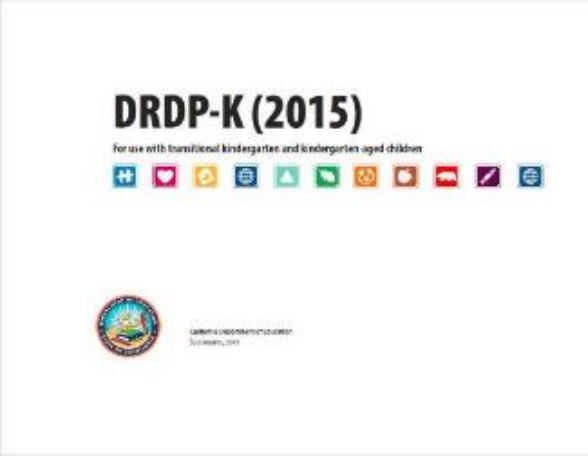 [Speaker Notes: Presenter Remarks:
The Desired Results Developmental Profile—Kindergarten (2015)© (DRDP-K) informs teachers' understanding of the developmental continuum.
One key feature of the DRDP-K to consider is that it is an observation-based assessment and not a test. It is used to support children's learning. Observing and documenting children's progress provides teachers with the information that they need to differentiate instruction and experiences. It also provides information to individualize.

Observational tools are preferred over criterion-referenced tools because the information gathered by observation more accurately reflects what children are able to do:
Documentation provides concrete evidence of what children are able to do. 
We are then able to better plan activities that will meet and appropriately challenge children's developmental needs.

Other features of the DRDP-K (2015) include:
It is an individual child assessment that can be shared with families. 
It is aligned with the Preschool Learning Foundations. 
It opens up the opportunity for articulation between preschool and TK teachers. Sharing information as to where children are on the developmental continuum can better prepare TK teachers to work with students. 
A teacher can include a request form for previous records as part of TK registration to help support the relationships among preschool, family, and TK.

The DRDP-K (2015) has been developed with world-renowned experts. It is based on research and knowledge of what is most important for predicting school success.]
DRDP-K (2015)
[Speaker Notes: Background Information:
DRDP-K (2015) (CDE), p. 29.

Presenter Remarks:
The DRDP-K (2015) gives TK teachers a lens to measure children's developing capacity to understand details and ideas from age-appropriate text presented by adults. 

The measurements show the "series of stages that ultimately lead to children's increasing knowledge of shapes and their characteristics."

Find Handout 5: DRDP-K COG: MATH 6: Shapes. This is the measure that most closely relates to the Geometry strand.

Take 3–4 minutes and read each stage along with a few of the examples. 

Take a moment and think to yourself about the game you just played with your group. How might you use the information from this measure to help you plan for individual students? 

Now, stand up and find someone who played a different game and exchange your thoughts.]
Preschool Curriculum Framework
Interactions and Strategies
Teaching Vignettes
Teachable Moments
Guiding Principles
[Speaker Notes: Presenter Remarks:
Hold up the Preschool Curriculum Framework while talking so participants know which book is being referenced. 

The Preschool Curriculum Framework offers guidance on how teachers can support TK children's learning trajectories for geometric figures. The framework takes an integrated approach to early learning and describes how curriculum planning considers the connections among different domains as children engage in teacher-guided learning activities and learn through environments and materials that are developmentally appropriate, as well as through individually and culturally meaningful experiences that engage families.

Topics in the Preschool Curriculum Framework include guiding principles (in particular, the vital role of the family in early learning and development); the diversity of young children in California; and the ongoing cycle of observing, documenting, assessing, planning, and implementing curriculum.]
Interaction and Strategies
"Engage children in conversations about shapes“ (PCF, Vol. 1, p. 283).
[Speaker Notes: Background Information:
PCF, Vol. 1, p. 283.

Presenter Remarks:
TK children recognize geometric shapes by their overall physical appearance, but they do not yet think about the attributes or properties of shapes. Multiple opportunities to engage in conversations about shapes can develop children's ability to think and discuss shapes with precision in every day interactions. 

Remember that precision is important when you think about the research we discussed earlier. Handout 3: Math Toolbox Trajectories has a list of precisely how to describe shapes, and how not to describe shapes. 

By hearing others call objects by their geometric names, TK children not only learn to identify the shapes, but, over time, learn to describe a greater variety of 2-D and 3-D shapes (triangle, rectangle, hexagon, trapezoid, sphere, cube). 

Oral descriptions are particularly helpful for children with vision disabilities, as well as for those with visual-spatial challenges. Remember to use precision when describing shapes orally. 

Think about the environment in your classroom. Where would be an effective place to post this list of how to and how not to discuss shapes, where adults can reference it in natural shape discussions with children?]
Environment Interaction and Strategies, Continued
"Encourage children to observe and compare shapes“ (PCF, Vol. 1, p. 283).
[Speaker Notes: Background Information:
PCF, Vol. 1, 283.

Presenter Remarks:
In addition to discussing shapes with children, teachers should "encourage children to observe and compare shapes" (PCF, Vol. 1, p. 283). 

Observation and comparison will engage mathematical reasoning skills as well. An environment that has a variety of shapes, including multiple sizes, colors, and purposes, creates meaningful opportunities for children to do this comparison. As displayed in the picture, the children used a variety of shapes to create something that is the same height as themselves. 

Children can engage with shapes in many ways such as seeing them, touching them, and describing them. Provide opportunities so that students can practice using some or all of their senses when observing and comparing shapes. This will specifically help students with disabilities.]
Example of Geometry in the Classroom Environment
While in a science area, children noticed that honeycombs are built of hexagons. 

Teacher: "Why do you think bees chose this shape?"
[Speaker Notes: Presenter Remarks:
Engaging and meaningful mathematics activities are those that encourage students to think mathematically about the world around them. This slide is an example of how geometry discussions can happen naturally in the environment. 

TK teachers must carefully plan activities to engage children to think about geometric shapes and spatial positions. For a student who is interested in bees, provide a real honeycomb or a picture of a honeycomb for a student to investigate its structure and perhaps reconstruct using magnet tiles. 

Let's take a look at this slide and the next slide as an example. "Why do you think bees chose this shape?"

Observe children thoughtfully, listen to their ideas, and talk with them. Close observation allows teachers to identify thought-provoking moments through everyday play. Mathematical concepts can be clarified, extended, and reinforced, and children can be prompted to make new discoveries. Observing and listening to children also allows teachers to learn about children's interests and attitudes and to assess children's mathematical knowledge and skills.]
Example of Geometry in the Classroom Environment
Student answers:
"It popped in their heads."
"They found one under a tree."
"They thought of all the shapes they knew and picked a hexagon because the sides fit together good."
[Speaker Notes: Presenter Remarks: 
Read children's responses.

First child: "It popped in their heads."
Second child: "They found one under a tree."
Third child: "They thought of all the shapes they knew and picked a hexagon because the sides fit together good."

These responses demonstrate children's mathematical reasoning using their knowledge about shapes. You can see in the photograph that this teacher provided a rich language and math opportunity for children to apply their shape knowledge in a meaningful way. This example also demonstrates the strong connection between science and math. Do you have a similar example of something you have done or seen done in a classroom? Find an elbow partner and share your example. Allow 3–5 minutes for sharing.]
Considerations for Students Learning English
Rich oral descriptions 
Gestures
Pointing to objects
Modeling
Acting out terms
Short, clear sentences
(PCF, Vol. 1, p. 283)
[Speaker Notes: Background Information:
PCF, Vol. 1, p. 283

Presenter Remarks: 
It is especially important of teachers of students who are learning English as a second language to, “Help children understand mathematical terms by using extensive modeling and accompanying words with gestures (e.g., pointing, or tracing shapes in the air)” (PCF, Vol. 1, p. 283).  

Take a moment and read the bullet points on the screen. 

When teachers use these strategies, all children in the classroom will benefit. The Preschool Curriculum Framework has many ideas for strategies that include these concepts. 

Next, we will read a vignette to think about this in terms of supporting geometry in the classroom.]
Partner Reflection
Which of today’s geometry experiences might be good strategies to use to support students whose home language is not English? 
Use your fingers, arms, or legs to make a shape. Using both of your hands, for example, make a circle. 
Find someone else in the room and share your shape and thoughts.
[Speaker Notes: Presenter Remarks: 
Let's take a moment and reflect. 

Which of today’s geometry experiences might be good strategies to use to support students whose home language is not English? 

Use your fingers, arms, or legs to make a shape. Using both of your hands, for example, make a circle. 

Find someone else in the room and share your shape and thoughts.]
Activity: Applied Vignette for Geometry
[Speaker Notes: Activity 3: Applied Vignette for Geometry  

Presenter Remarks:
Now we will consider the needs of English language learners. What did you read in the interactions and strategies that would be meaningful for supporting English learners?

To fully understand, we need to think about two pieces of information. First, at what stage of acquisition is the child? And second, which strategies would best benefit a child at this stage? (Guide participants to turn to Handout 7: Using English Speaking Peers and ELD Strategies.) If we were to assume the child is at stage one or two, what are some strategies that might be meaningful? Use both handouts to fill in the third box on Handout 6.

Wrap-Up: It is important to remember that we all students learning more than one language in our classrooms, and we need to be thinking about two separate pieces of information in regards to their learning:
What is the content you are trying to teach?
At what level of language acquisition is the child?

intent: 
Introduce the use and application of the vignette and the interactions and strategies sections of the California Preschool Curriculum Framework (PCF) , Volume 1 in supporting English-language learners.
 
OUTCOMES: 
Participants read the vignette and analyze potential interactions and strategies that can be used with dual language learners. 
 
Materials Required: 
PowerPoint slide
California Preschool Curriculum Framework, Volume 1 (PCF)
Handout 6: Applied Vignette (Geometry) 
Handout 7: Using English Speaking Peers and ELD Strategies

Time: 15 minutes

Process: 
Participants read the vignette on page 286 of the PCF (Vol. 1) with an elbow partner.
Guide participants to use Handout 6 and to sketch the vignette. 
Participants read the two interactions and strategies that follow the vignette and write down any important lessons on Handout 6: Applied Vignette.
Trainer explains to participants:
Now we will consider the needs of English language learners. What did you read in the interactions and strategies that would be meaningful for supporting English learners?
To fully understand, we need to think about two pieces of information. First, at what stage of acquisition is the child? And second, which strategies would best benefit a child at this stage? (Guide participants to turn to Handout 7: Using English Speaking Peers and ELD Strategies.) If we were to assume the child is at stage one or two, what are some strategies that might be meaningful? Use both handouts to fill in the third box on Handout 6.
Wrap-Up: It is important to remember that we all students learning more than one language in our classrooms, and we need to be thinking about two separate pieces of information in regards to their learning:
What is the content you are trying to teach?
At what level of language acquisition is the child?]
Talk About the Here and Now
Narrows the conversation 
Provides fewer options of response for the child
Share the same physical space and have reference to the same information
Allows the teacher to provide some missing vocabulary information
(Patton O. Tabors, One Child, Two Languages, p. 102; Preschool English Learners Guide [CDE], p. 54)
[Speaker Notes: Background Information:
Patton O. Tabors, One Child, Two Languages: A Guide for Preschool Educators of Children Learning English as a Second Language, p. 102.
Preschool English Learners Guide, p. 54.

Presenter Remarks: 
One major feature of successful communication with English learners is that it is grounded in the here and now. Talking about what is right there gives English learners a chance to:
Narrow down the field of what the conversation is about, and
Focus on a more restricted number of options for response. 

As English learners begin to use their productive abilities, the context in which the conversation is held also helps the teacher understand what they are talking about. Sharing the same physical space and having reference to the same information help to make a successful communicative experience, and give the teacher opportunities to provide some missing vocabulary information.

A great way to apply this feature of communication while integrating geometry would be to observe what the child is doing and make connections to math. For example, if the child is using blocks to build, the teacher can engage in play with the child and say, “I see that you are using blocks to build. What did you make?” Once the child responds to the question, the teacher can then make connections to geometry by making connecting statements such as, the street looks like a rectangle.  

Extra Notes:
Use of this slide as a debriefing tool is dependent upon the level of conversation that occurred during the debrief section of the activity.]
Helpers/Buddies
©2016 California Department of Education
[Speaker Notes: Background Information:
Patton O. Tabors, One Child, Two Languages: A Guide for Preschool Educators of Children Learning English as a Second Language, p. 102.
Preschool English Learners Guide, p. 54.

Presenter Remarks:
While children are engaged in play, helpers/buddies can be an effective way to help children leaning English learn from one another. For example, helpers/buddies are taught to approach an English learner, establish eye contact, and ask the child to play with them or with a particular toy. Children can help one another build shapes and structures together, and have conversations of what they are building and what may be happening during their play time.  

UDL Connection: If we were to think about this strategy through the lens of universal design, how might using helpers/buddies provide another option for children to engage in an activity? How might the helper/buddy strategy provide another opportunity for children to express themselves?

Extra Notes:
This strategy is explained in detail in Handout 7B: Using English-Speaking Peers. Let's take a moment now to read through the handout and role play in table groups.]
Universal Design for Learning
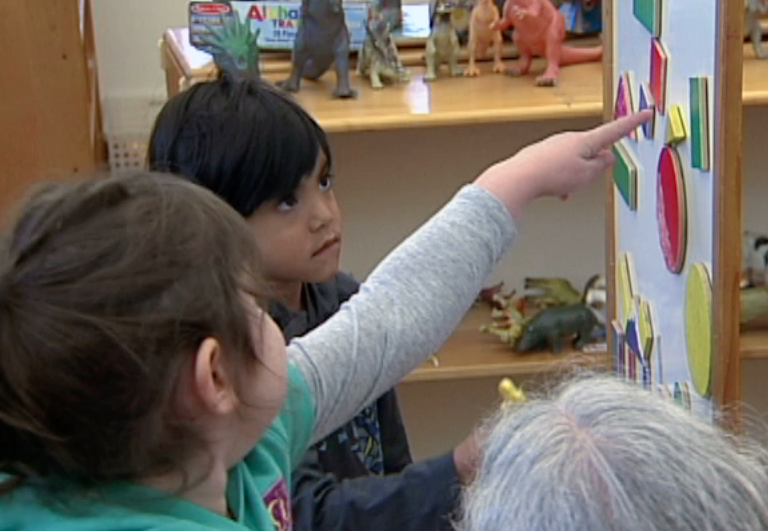 Provides for:
Multiple means of representation
Multiple means of engagement
Multiple means of expression
(PCF, Vol. 1, p. 14)
[Speaker Notes: Background Information:
PCF, Vol. 1, p. 14

Presenter Remarks:
Universal Design for Learning provides for multiple means of representation, multiple means of engagement, and multiple means of expression:
Multiple means of representation refers to providing information in a variety of ways so that the learning needs of all children are met. For example, it is important to speak clearly to children with auditory disabilities while also presenting information visually, such as with objects and pictures. 
Multiple means of expression refers to allowing children to use alternative ways to communicate or demonstrate what they know or what they are feeling. For example, when a teacher seeks a verbal response, a child may respond in any language, including American Sign Language. A child with special needs who cannot speak may also respond by pointing, by gazing, by gesturing, by using a picture system of communication, or by using any other form of alternative or augmented communication system.
Multiple means of engagement refers to providing choices in the setting or program that facilitate learning by building on children's interests. The information in this curriculum framework has been worded to incorporate multiple means of representation, expression, and engagement.]
Today’s Lesson: The Circle
[Speaker Notes: Activity 4: Experiencing Universal Design for Learning: Geometry

Presenter Remarks:
Let’s pretend that I am the teacher and I have decided to teach you all to identify a circle. 
The circle will appear on the second click. As the circle appears, the trainer continues by saying, in a comical manner, “Children, this is a circle!” Ask a few audience members, “What is this?” and elicit the response, “A circle.” 

We will now focus on circles through the lens of Universal Design for Learning.
Look around the room and find examples of circles. 

(See activity process for complete list of steps.)

intent: 
Introduce the concepts of Universal Design for Learning (UDL) in teaching and learning.
 
OUTCOMES: 
Participants experience how to engage, express, and represent information in multiple means through a simple teaching/learning activity. They explore how UDL principles support unique learning needs through the design of environments, materials, and teaching strategies.
 
Materials Required: 
PowerPoint slide
Handout 8: UDL Circle
Pencil 
Blank pieces of paper
OPTIONAL: Display of common materials that could be used to teach about circles and roundness (hoops, rings, string, jump ropes, bubble soap, balls, paper/markers, sand trays, etc.) with a multisensory approach.
 
Time: 15 minutes
 
Process: 
Trainer sets the stage by saying, “Let’s pretend that I am the teacher and I have decided to teach you all to identify a circle.” (The circle will appear on the second click.) As the circle appears, the trainer continues by saying, in a comical manner, “Children, this is a circle!” Ask a few audience members, “What is this?” and elicit the response, “A circle.” 
Trainer transitions by saying “We will now focus on circles through the lens of Universal Design for Learning.”
Ask participants to find examples of circles around the room. Invite them to demonstrate “circles” with the four prompts on Handout 8: UDL Circle (draw one, find one, make one, show me). 
Using Handout 8, participants brainstorm with the materials displayed to see how many ways they can think of to draw, find, make, or show a circle. 
Invite each table group to take notes for a share-out. 
Lead a brief discussion to collectively brainstorm various ways that children can use the four prompts in the handout to engage with circles.   
With the entire group, focus on children with special needs. How might a teacher gather information about circles from children with each of the following:
Hearing impairment?
Vision impairment?
Physical challenges?
 
OPTIONS:
Instead of inviting all participants to demonstrate the activity, have trainers act out the activity in front of the group.
Instead of using a circle, use domain-related content to complete the activity. For example, use the idea of throwing a ball for physical development, or use a letter for writing. 
After the circle lesson, connect back to the foundations by asking participants to identify domains that could be addressed through this activity (e.g., math, literacy, social-emotional, physical development).]
Geometry—It's More Than Space:Example Obstacle Course
[Speaker Notes: Background Information: 
Create an obstacle course using hula hoops, jump ropes, scarves, chairs, tables, etc.—whatever you have available to you in the training and dependent on the size of the room. 

Presenter Remarks:
In keeping with Piaget and colleagues (1960), research indicates that geometric measuring concepts can be motivated through motion. Therefore, it is important for teachers to support students spatial sense in everyday interactions and conversations.

One way to do this, highlighted in the vignette on page 286 of the Preschool Curriculum Framework, Volume 1, is to create an obstacle course and have students experience positions in space. Let's take the opportunity to do this now. 

Would anyone care to join me in experiencing different positions in space by going through the obstacle course we set up? If your body allows you to, please join us now. Allow ample time for all participants to experience the obstacle course.

Now, in your table groups, quickly brainstorm all of the ways that you experienced positions in space during this experience. Hold those thoughts while we read about the foundations of positions in space.]
Preschool Learning Foundation 2.1
(PLF, Vol. 1, p.158)
Turn to the PLF, Vol. 1, p. 158. 
Read the foundations and the examples.
Share with an elbow partner an example that you have experienced in your classroom.
[Speaker Notes: Presenter Remarks:
This slide shows foundation 2.1. Please turn to page 158 in the Preschool Learning Foundations now. Read and compare the 48- and 60-months foundations. Underline the key words. Discuss your thoughts about this comparison with an elbow partner.]
Geometry and Spatial SenseGet Ready
[Speaker Notes: Presenter Remarks:
Remind the group that you spoke about spatial sense earlier when you talked about geometry being more than shapes. Ask participants to get a piece of paper. Inform participants that you are going to show them a picture for two seconds and that they will then draw what they see.

Now we are really going to experience what this means.

Extra Notes: 
When you click to the next slide, be ready to click backward to this slide. Only show the following slide for two to three seconds, and then return to this slide so that participants can draw from memory.]
Geometry SnapshotsReady
[Speaker Notes: Background Information:
When you are in slide show mode, only the words will appear. You have to click to get the graphic.
Show this slide for two seconds.
Participants draw what they see.
Ask them what they drew.
Some people will say they saw three triangles, or an envelope, or one large triangle and two small triangles.
Tell the audience that it is important to only show it for two seconds and then show it a second time. 

Presenter Remarks:
This is an activity that would be done with kindergarten and first-grade students. The intent is to get children to talk about what they see. Did they see it as line drawings or as shapes within the line drawing? This gets children thinking. It forces us, as adults, to see it differently. It forces us to reprocess information.

Extra Notes:
Prepare participants for next slide by asking them to get out a few pattern blocks.]
Snapshots with Pattern BlocksReady, GO!
[Speaker Notes: Background Information:
Prompt the participants to try this next activity. 
The second clip brings the graphic up. To make the graphic disappear after two seconds, push the back button.
Show briefly. Ask the participants, "What did you see?" Then have them build what they saw with the pattern blocks.

Presenter Remarks:
This activity is done with a teacher and a small group of children. The pattern block design is on the floor or on a table with a towel over it. The towel is pulled back for two seconds. Give children two peeks. 

Some will say they saw a clown blowing a bubble, or a fish, or a person at a party blowing a horn. This is important because children are building imagery, just like in the previous activity. Use more than pattern blocks, as often children refer to them by color since hexagons are always yellow in pattern blocks, so, instead of saying "hexagon," they say "the yellow one."]
Learning Trajectory for Understanding Spatial Ideas
(PCF, Vol. 1, p. 164)
[Speaker Notes: Background Information:
PCF, Vol. 1, p. 164

Presenter Remarks:
Developing a sense of space is as important as developing spatial sense. 
Spatial sense allows people to get around the world and know the relative positions of artifacts in the physical environment. Spatial reasoning involves location, direction, distance, and identification of objects.
In 1959, Van Hiele developed a hierarchy of ways of understanding spatial ideas. The hierarchy consists of the following levels: (1) Visualization, (2) Analysis, (3) Abstraction, (4) Deduction, and (5) Rigor.
Children's growth and understanding of space must be developed through education and experience rather than merely through maturational factors. Therefore, it is important not only to create a foundation for addressing this mathematics area, but also to encourage TK classrooms to provide children with plenty of rich and varied opportunities to engage with various aspects of geometry.
Extra Notes:
Invite participants to share their memory of learning or ability to follow directions (driving/navigating, aiming, etc.). 
Pose the question, “How did you improve spatial accuracy or sense of direction?”]
Geometry Foundation Video Example 2.1: Positions in Space
[Speaker Notes: Presenter Remarks:
Let's take a moment to watch the following video to see geometry in action.  

Show the foundations video examples 2.1 for 48 and 60 months. Discuss how the teacher helps children identify and use a variety of shapes in their environment and identify positions of objects by asking: 
In what ways do you see teachers use positions of objects to support children's spatial sense in everyday interactions and conversations? 

How do you see teachers scaffold children's learning to develop their understanding of simple concepts (e.g., in, on, under, up, down) to more complex concepts and spatial vocabulary (e.g., in front, behind, beside, between)?]
Foundations Video Example Reflection
Discuss the following at your table group: 
What did you notice the teacher doing to elicit conversation about shapes?
What else could the teacher have done?
What would we need to consider to effectively support a student learning more than one language?
[Speaker Notes: Background Information: 
Use the Handout 3: Math Toolbox Trajectories to review learning trajectories and consider the developmental level at which the child may be.

Invite participants to think about the interaction and strategy. 

Presenter Remarks: Ask…
What did you notice the teacher doing to elicit conversation about shapes? What else could the teacher have done?
Using the Handout 3: Math Toolbox for ideas, what other language could the teacher have used in this clip? 
With UDL in mind, in what ways was the child engaged in the activity? In what ways was the child representing her knowledge? 
This interaction focuses on the use of language. What would we need to consider to effectively support a student learning more than one language? This is a transition to the next activity.]
Geometry: It’s More Than Space
“Geometric concepts can be motivated through motion”
(PCF, Vol. 1, p. 286).
[Speaker Notes: Presenter Remarks:
"Teachers can help children develop spatial vocabulary especially children who are English Learners by using and demonstrating the meaning of spatial words during daily activities" (PCF, Vol. 1, p. 286).

Some examples include: We are going to play inside today because it’s raining outside; can you look under the chair for your shoes? 

What are some other examples of everyday experiences that you use spatial vocabulary with children? 

Ask participants to share their ideas either in table groups or with the whole group.

When providing opportunities for children to learn about spatial vocabulary by movement remember to consider the physical abilities of your children. If you have children using assistive equipment to move make sure to provide ample space and time for them to participate. This may require more planning ahead of time, but will result in all your students accessing the curriculum.

Extra Notes:
Create a geometry scavenger hunt to allow participants to feel what children may feel as well as to provide a movement break. Show the participants a shape and tell them to go look for it throughout the room. You may choose to place triangles under a table so adults have to “go under,” or place hexagons above the water fountain so participants have to move through tables and chairs and then reach “over” the water fountain.]
Spatial Vocabulary Example
In a discussion about the prepositions above and below, Cho says, "That's funny. Things can be both! Everything is above the floor and below the ceiling!"
“Look! The window is a rectangle and it has small rectangles inside it!“
      (Math Framework, p. 35)
[Speaker Notes: Presenter Remarks:
Language is a critical element in understanding positions in space. Children should be introduced to mathematical vocabulary as well as to natural language in meaningful contexts. 

Take a moment to read the example on the slide, from the Math Framework. After you have read the slide to yourself, count how many words you see that relate to positions in space. Hold up your hand or hands with the number you counted. 

Wait for participants to hold up hands. Note: Participants could count “above,” “below,” “inside,” and even “small.”

Frequent opportunities for mathematical discourse and "math talk" build mathematical understanding and vocabulary. Think about your classroom; in what areas of your classroom are these conversations most likely to occur? Turn and tell a neighbor. 

The environment plays a key role in facilitating discussions like the example on this slide. We are now going to focus the conversation on geometry in the environment.]
Geometry in the Environment
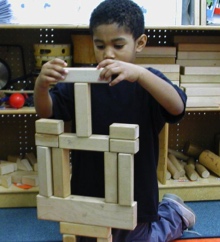 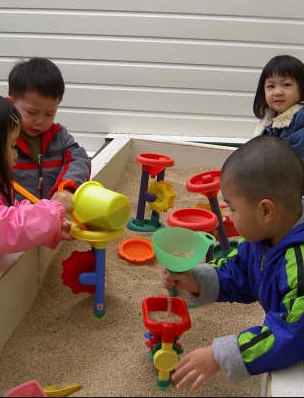 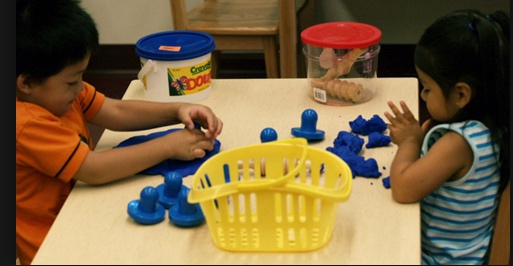 [Speaker Notes: Presenter Remarks: Ask the following questions in relation to the photographs on the slide.

Consider the pictures on the slide. What math learning could be taking place during these activities? 
How can teachers mathematize their language to encourage geometric learning?
Which foundations of geometry do you see being addressed in this photograph? 

You may take out the Preschool Learning Foundations to help determine which foundations are being addressed.

Extra Notes:
Discuss the participants' answers. Emphasize that there are many possible answers to these questions. 

Focus on vocabulary words, comments, and questions that foster mathematical development. For instance, in this photograph, geometry (shapes & spatial sense) and measurement can all be addressed, if teachers say:
"Look! The blocks are going up, higher and higher!" 
“Tell me how you got the blocks to balance so they don't fall down.” (opportunity for math discourse)]
Five Fabulous Ideas for Geometry in the Environment
Find Handouts 9 and 10.
With table groups:
Read and highlight ideas for adding geometry to the environment.
Create a list of five fabulous ideas to share.
Post your list and walk around to read other ideas.
[Speaker Notes: Activity 5: Geometry Hunt for Five Fabulous Ideas  

Presenter Remarks:
For this activity, please follow these steps:
Read and highlight ideas from handouts for adding geometry to the environment.
Brainstorm a list of all of the ideas from today’s training and the reading for adding geometry to the environment. 
Come to agreement on the top five fabulous ideas to share. Write these ideas on chart paper and hang it on the wall.

You may want to take photographs of the charts.

intent: 
Gather ideas for adding geometry to the environment.
 
OUTCOMES: 
Participants will read excerpts from the TK chapter of The Mathematics Framework for California Public Schools: Kindergarten Through Grade Twelve (Math Framework), and the California Preschool Curriculum Framework (PCF) to find ideas for adding geometry to the environment.
 
Materials Required: 
Handout 9: Math Framework TK Chapter‒Geometry 
Handout 10: PCF Environments and Materials
Chart paper
Chart markers
 
Time: 15 minutes

Process: 
Guide participants to find Handouts 9 and 10.
Invite table groups to:
Read and highlight ideas from handouts for adding geometry to the environment.
Brainstorm a list of all of the ideas from today’s training and the reading for adding geometry to the environment. 
Come to agreement on the top five fabulous ideas to share. Put these ideas on chart paper and hang it on the wall.
Once all groups have hung their chart paper, invite participants to view the fabulous ideas. Suggest they can take photographs of the charts.]
Partner with Families to Learn About Strengths
Preschool Curriculum Framework‒Engaging Families
All About Young Children
Best Practices for Planning Curriculum: Family Partnerships and Culture
Transitional Kindergarten Implementation Guide
[Speaker Notes: Presenter Remarks: 
In order to effectively build on children's existing strengths, we must understand them. To do this, we need to partner with families to learn about strengths.

These resources are specifically beneficial for partnering with families. You may want to take a picture of this screen and remember it later. 

Optional: Create a gallery table and have examples of documents there.

Extra Notes: 
The resources are hyperlinked. If Wi-Fi access is available, display the resources and do a walkthrough.]
Bringing It All Together
Read p. 288 from Handout 11: Preschool Curriculum Framework–Engaging Families.
Write down one item that parents might bring from home to contribute to building castles.
[Speaker Notes: Presenter Remarks:
Read p. 288 in the Preschool Curriculum Framework. Then, with your table partners, write down one item that parents might bring from home to contribute to building castles.]
Discussion Questions
How could you start a dialogue with families about their child's developing understanding of math concepts?
How might you build the capacity of family members to:
Refer to shapes in the environment when talking with children? (PCF, Vol. 1, p. 288)
Use spatial words in everyday interactions with children? (PCF, Vol. 1, p. 289)
[Speaker Notes: Presenter Remarks: 
Invite discussion on the following:

How could you start a dialogue with families about their child's developing understanding of math concepts? 

How might you encourage family members to:
refer to shapes in the environment when talking with children? (PCF, Vol. 1, p. 288)
use spatial words in everyday interactions with children? (PCF, Vol. 1, p. 289)]
What Are You Packing for Home?
Take out Handout 12: Geometry Suitcase.
Read the light gray boxes.
Work with an elbow partner to add two more key strategies.
Exchange thoughts.
[Speaker Notes: Activity 6: Geometry Suitcase  

Presenter Remarks:
There are so many aspects of geometry that we have discussed today. Let's wrap up with a reflection and tool to help us fit it all together. 

intent: 
Apply geometric information from multiple California Department of Education (CDE) resources to everyday interactions with children.
 
OUTCOMES: 
Participants read the handout, share thoughts, and reflect on how to expand on their ideas in their classrooms. 
 
Materials Required: 
Handout 11: Geometry Suitcase
California Preschool Learning Foundations, Volume 1 (PLF)
California Preschool Curriculum Framework, Volume 1 (PCF)

Time: 20 minutes

Process: 
Guide participants to find Handout 11: PCF Engaging Families and read the light gray boxes on the handout with an elbow partner.
After reading, ask participants to work with their partner to come up with at least two other key strategies that might be used to support geometric development in the classroom.
Finally, invite participants to circle one strategy they will implement in their classroom next week.
 
.]
Thank You for Coming!
"If I were again beginning my studies, I would follow the advice of Plato and start with mathematics.”
—Galileo Galilei
[Speaker Notes: Presenter Remarks:
Thank you for coming!]
Figure TK-1
Reference Guide for PowerPoint Citations
California Department of Education. 2010. California Preschool Curriculum Framework, Volume 1. http://www.cde.ca.gov/sp/cd/re/documents/psframeworkkvol1.pdf (accessed October 10, 2016).
California Department of Education. 2011. California Preschool Curriculum Framework, Volume 2. http://www.cde.ca.gov/sp/cd/re/documents/psframeworkvol2.pdf (accessed October 10, 2016).
California Department of Education. 2009. Preschool English Learners: Principles and Practices to Promote Language, Literacy, and Learning‒A Resource Guide (Second Edition). http://www.cde.ca.gov/sp/cd/re/documents/psenglearnersed2.pdf (accessed October 10, 2016).
Tabors, P. O. (2008). One Child, Two Languages: A Guide for Early Childhood Educators of Children Learning English as a Second Language, Second Edition. Baltimore: Paul H. Brookes Publishing Co., Inc.